Higher Education in LibyaChallenges & Opportunities
Prof. Naeem Abdurrahman (Al-Gheriany)
The University of Tripoli

Libya Higher Education Forum 2014: A Vision for the Future

London, UK
June 5 - 6, 2014
The Role of the University
Education, or more specifically, higher education, is the pathway to the empowerment of people and the development of nations.
Knowledge generation replaced ownership of capital assets and labor productivity as the source of growth and prosperity.
Nations are scrambling to create institutions and organizations that would facilitate the process of knowledge creation.
Knowledge creation requires a network of scholars actively engaged in its pursuit because the search for the unknown is a product of engaged minds, constantly challenging the known in an enabling environment.
The modern university is the ideal space for the ecosystem of scholars to search for new ideas in a spirit of free inquiry.
State of Libyan Higher Education
Higher Educations in Libya
Universities, Technical Colleges and Technical Institutes 
12 Universities
16 Technical Colleges
90 High Technical Institutes
380 Middle Technical Institutes
Technical Institutes are under the National Authority of Technical and Vocational Education
Approximately 500k Students
> 400k at Universities
> 70k at Technical Colleges and Institutes
> 15k Study Abroad
Problems of Libyan HE
Too many students and students not graduating on time 
Poor classroom, laboratory and library facilities 
Poor IT and computer systems 
Poor staff appraisal system and insufficient staff 
Lack of strategic perspectives
Lack of international exposure
Problems of Libyan HE
Random distribution of universities and colleges 
Distorted distribution of students with regard to fields of study
Lack of QA standards and accreditation
Total absence of Libyan universities from international or regional rankings
Insignificant research output
Problems start at elementary and secondary education
Lack of autonomy and academic freedom
Low levels of funding
Stifling regulatory framework
Fixing Libya’s Higher Education
Reform public HE
Major reform through a master plan of Higher Education
Improve governance and legal framework
Increase funding
Establishing new & independent World Class University
Clean slate
International standards
The WCU Race
Today, many countries are trying to have world class universities and are competing for rankings
Some have attend that in record times (China, India, Korea, Singapore)
Some are in their way (Malaysia, Turkey, Indonesia, Saudi Arabia)
Libya has the resources; but lacks the national will to develop a master strategic plan and allocate the required resources
We need to learn from successful experiences of other nations
HE is an Integrated System
WCU does not exist in vacuum but it’s part of an integrated education system
National and regional universities
Colleges and institutes
Elementary and secondary education
Characteristics of WCU
One can define WCU in terms of superior results in 3 areas 
Highly sought graduates
Leading edge research
Technology transfer
Can be attributed to 3 complementary sets of factors at play in top universities
High concentration of talent (faculty and students)
Abundant resources to offer rich learning environment and to conduct advanced research
Favorable governance features that encourage strategic vision, innovation and flexibility, and that enable institutions to make decisions to manage resources without being encumbered by bureaucracy
Characteristics of World Class Universities
Concentration of talent
Research Output
Graduates
WCU
Abundant resources
Favorable governance
Technology Transfer
Libyan vs. WCUs: Some Data for Comparison
Funding
Enrollment
Internationalization
Top 20 Universities in 2008, Shanghai Ranking (ARWU)
US University Endowments (2013)
World Class Universities Expenditures for Y2008 (World Bank)
World Class Universities Expenditures for Y2008 (World Bank) – Cont’d
Libyan Universities Budgets for Y2013
First-Year Enrollment  & Projected Growth in US Medical Schools (AAMC 2012)
Student to Faculty and Foreign Faculty Ratios – 2007 (Salmi 2009)
Total Number of Students in Best US Medical Schools (Research) in 2014 - US News
Total Number of Students in Best US Medical Schools (Primary Care) in 2014 - US News
Fixing Libya’s Higher Education
Major reform through a master plan of Higher Education (California-type MP)
Major investment in HE 
Land grants (Morill Act 1862)
Endowments
Internationalization
Faculty
Students
Management
Establishing World Class University
Thank  you
الاوقاف وتاريخ تأسيس الجامعات
الوقف مؤسسة اسلامية عريقة
وضع فقهاء المسلمين فقها مفصلا للاوقاف وشروطها وعقودها وكيفية ادارتها وتصريفها
أثر فقه الوقف الاسلامي في تطور الوقف (الوصاية Trust) في انجلترا
نشرت الدكتورة مونيكا م. غوديوسي (Monica M. Gaudiosi) عام 1988 دراسة بينت فيها التأثير المباشر لمؤسسة الوقف الاسلامي على نظام الوقف فى انجلترا في عهد الملك هنري الثاني الذي كان على تواصل بالمسلمين في صقلية
 واستخدمت في الدراسة كنموذج تأسيس كلية مرتون (Merton College) نواة جامعة أكسفورد عام 1272 وتأثير ذلك على باقي كليات اوكسفورد وكمبردج فيما بعد
تشريع منح الاراضي في امريكا عام 1862 (Morill Act) للولايات لتأسيس جامعات تهتم بالعلوم التطبيقية (قبل ذلك كان التعليم يركز على الآداب)
3,000 فدان (120 كم مربع) لكل ولاية من اراضي الحكومة الفيدرالية
 يوجد الان أكثر من 100 جامعة تعرف بجامعات منح الاراضي (Land Grant Universities) منها بعض الجامعات الخاصة مثل أم أي تي و كورنيل
ربما من المفيد ان يعاد احياء تقليد الوقف الاسلامي والعمل على سن تشريع مماثل لمشروع موريل في ليبيا قبل ان تتآكل كل الاراضي الصالحة لمثل هذه المشاريع
مخطط كاليفورنيا الشامل للتعليم العالي نموذجا
كان التعليم العالي في كاليفورنيا يعاني من الفوضى في الاربعينات والخمسينات
في آواخر الخمسينات قاد رئيس جامعة كاليفورنيا بيركلي (كلارك كر) فريقا كبيرا من الخبراء لإعداد مشروع مخطط شامل للتعليم العالي في الولاية لمدى 25 عاما
إعتمد مشرعو الولاية المشروع في عام 1960  وتم اعاد ترتيب منظومة التعليم العالي في كاليفورنيا على اساس المخطط الجديد
نجح المخطط نجاحا باهرا دل عليه بروز عدد كبير من جامعات كاليفورنيا كجامعات ذات تميز عالي وشهرة عالمية ونهضة تقنية رائدة، وبسبب هذا النجاح ظل المخطط ساري المفعول حتى الان ولم يعدل الا تعديلات تحسينية طفيفة (2005 مخطط جديد)
أهم عناصر المخطط
تقسيم التعليم العالي في الولاية الى ثلاث منظومات هرمية تتكامل وتتمايز في رسالتها وطبيعتها
منظومة جامعة كاليفورنيا (UC) بمركباتها العشرة (بيركلي، لوس انجلس، سان دياغو، الخ ...)
منظومة جامعة ولاية كاليفورنيا (CSU) بمركباتها الثلاثة والعشرين
منظومة كلية كاليفورنيا الاهلية أوكلية المجتمع (CCC) والتي تفوق المئة والعشرين
توزيع الادوار بين المنظومات الثلاث
وزعت الادوار فيما بين هذه المنظومات بوضوح على النحو التالي:
1) جامعة كاليفورنيا (University of California) – 10 جامعات
هي الجامعة البحثية الرائدة في الولاية
وهي فقط المخولة بمنح درجة الدكتوراة وشهادات التخصصات المهنية (الطب والقانون) 
تقبل مالايزيد عن 12.5% من خريجي الثانوية من مدارس الولاية
2) جامعة ولاية كاليفورنيا (California State University)  23 جامعة
تعنى بالتعليم الجامعي وتتميز فيه
تقبل حتي 33% من خريجي الثانوية
توزيع الادوار بين المنظومات الثلاث
3) كلية كاليفورنيا الاهلية
(California Community College)  231 كلية
عدد كبير من كليات المجنمع
تقبل كل من اجتاز المرحلة الثانوية بنجاح ولم يلتحق بالجامعة
تمنح شهادة مشارك (Associate Degree)
توفر عدة مسارات تعليمية
اكاديمي يؤهل الطالب لمواصلة الدراسة الجامعية ان رغب او الاكتفاء بشهادة الكلية ودخول سوق العمل
فني او تقني ويمنح الخريج شهادة مشارك
تدريب مهني واعادة التأهيل
تعليم دائم لمواطني الولاية من كل الاعمار
مزايا تقسيم الادوار
الجامعات البحثية ترصد لها الموارد اللازمة وتستقطب المتفوقين من الطلبة والمتميزين من اعضاء هيئة التدريس والباحثين لتكون رائدة في مجال البحث والابداع

الجامعات التعليمية تعد الخريجين لسوق العمل والمتميزين منهم لمواصلة دراستهم العليا فى الجامعات البحثية
وهي تحتاج الى موارد اقل من نظيراتها البحثية

كليات المجتمع أكثر انتشارا واقرب إلى مكان اقامة الطالب
أقل تكلفة للولاية و أقل رسوم من الجامعات، 
تخفف من ازدحام الجامعات 
تتيح فرصة للطالب للتعرف على رغباتة ومواهبه قبل الالتزام بمسار أو تخصص معين
بوادر ثورة في اساليب وانماط التعليم
انتشار الانترنت والازدياد المطرد في سرعة الحاسبات والانترنت
ازدياد الطلب على التعليم بما في ذلك التعليم العالي والارجح ان نرى في المدى القريب عدم كفاية الشهادة الثانوية للحصول على عمل الامر الذى سيرهق المؤسسات التعليمية التقليدية أكثر
ظهور عدد من المبادارات والتجارب الناجحة في ”التعليم عن بعد“ وبالتحديد عبر الانترنت (بعضها مجاني)
بدأت المؤسسات التعليمية العريقة تنتبه لهذا التطور السريع وتحاول فهمه كي تحافظ على موقعها الرائد في التعليم (بعض الجامعات الاصغر سبقت نظيراتها الكبيرات)
بدأت تتشكل مؤسسات وهيئات اعتماد تعنى بالتعليم عن بعد والتعليم عبر الانترنت
MOOC and Distance Learning Revolution
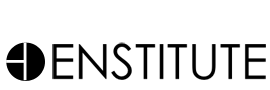 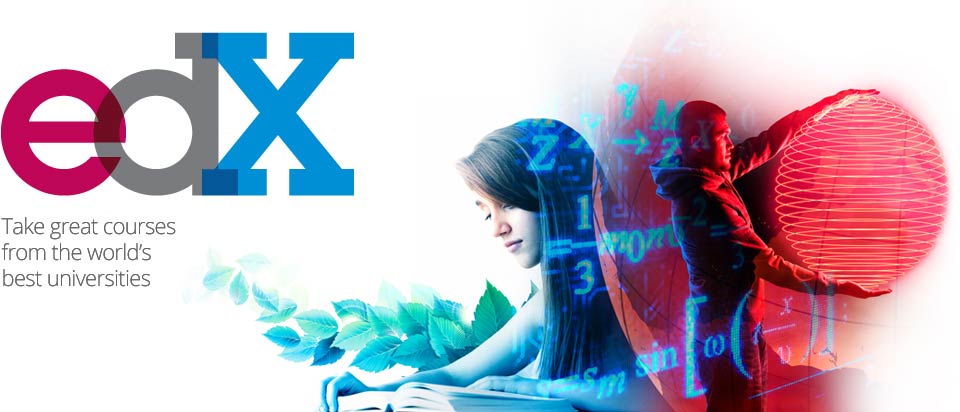 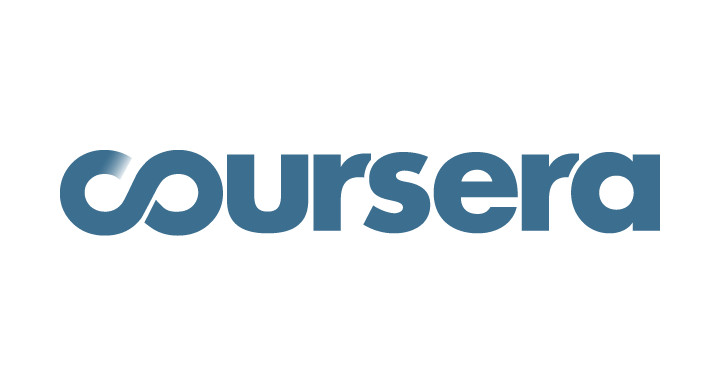 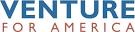 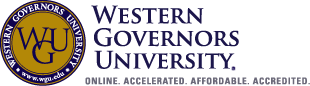 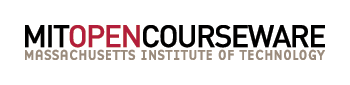